Презентация логопедического кабинета МБДОУ д/с 64
Учитель-логопед: И.Н. Урядина
Здесь проходят занятия учителя-логопеда с детьми
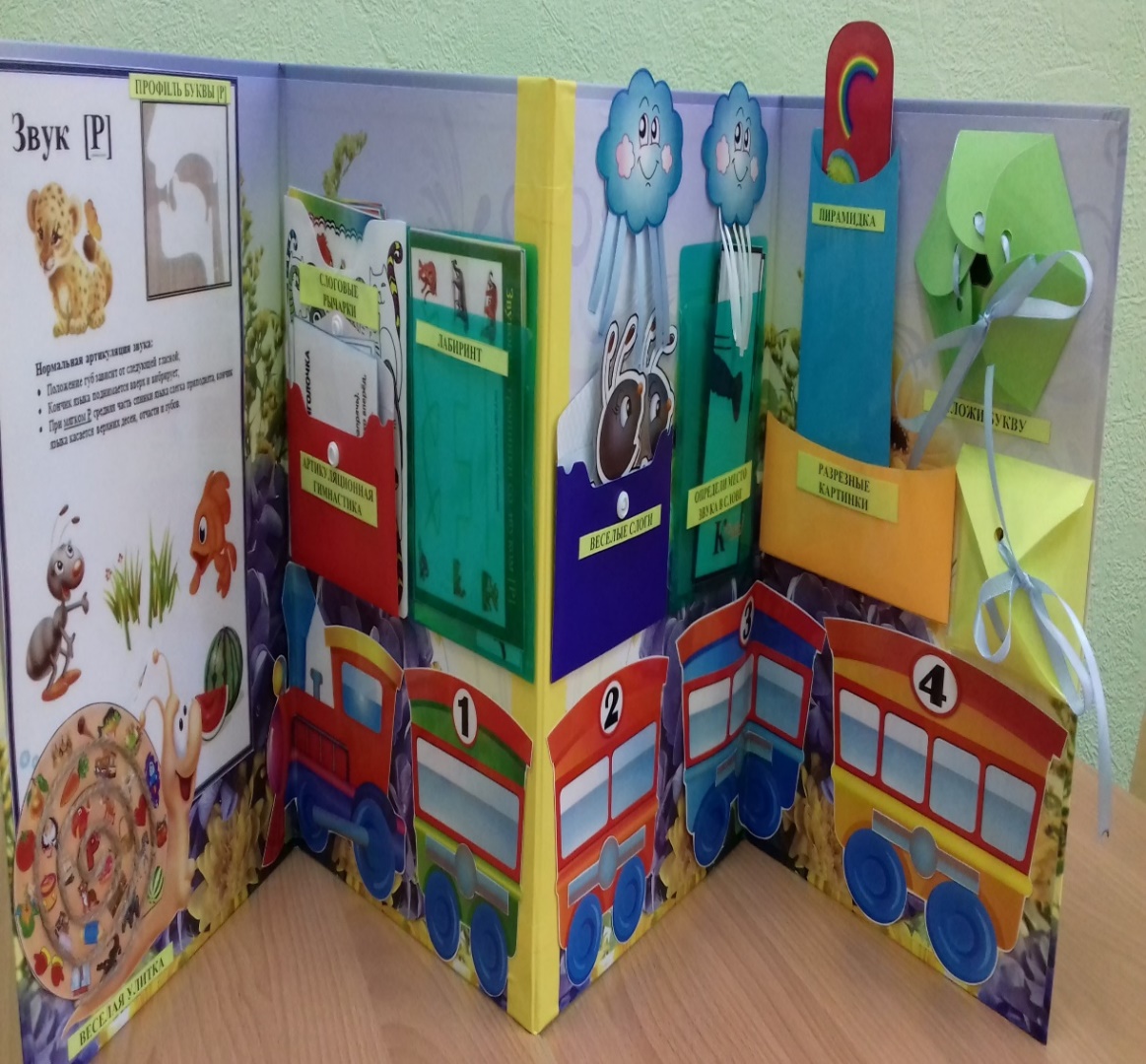 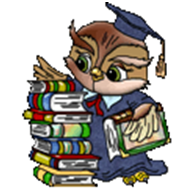 Библиотека учителя-логопеда
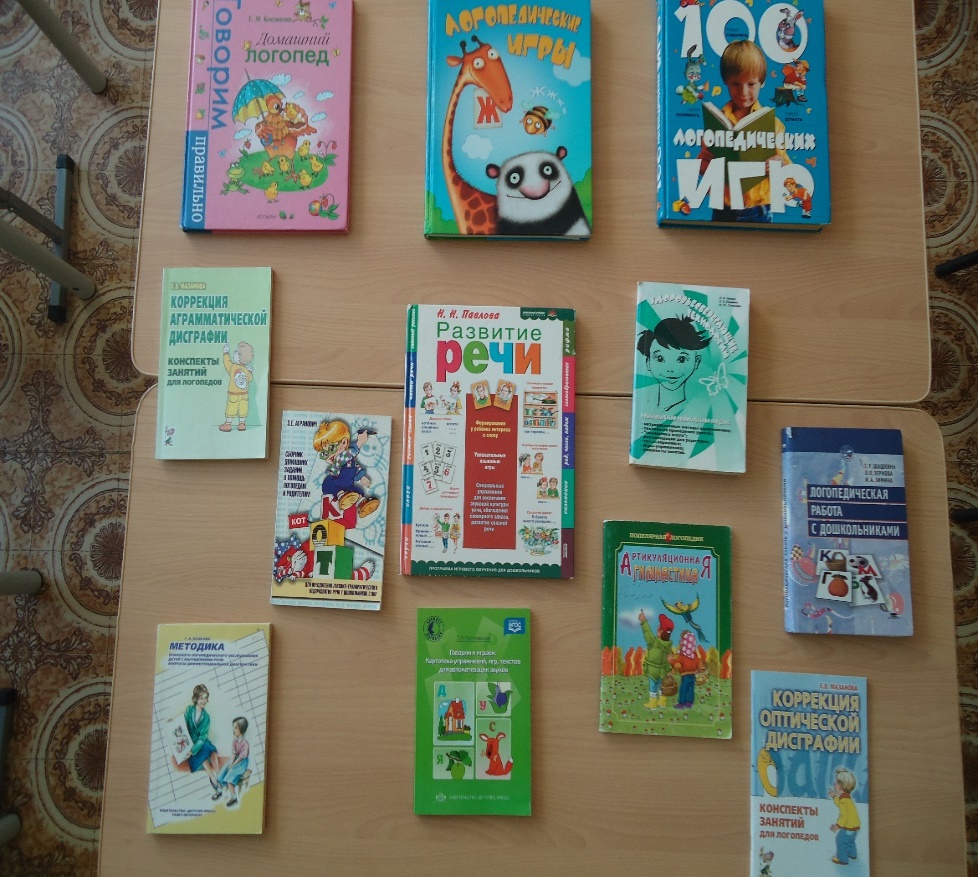 Информационный материал для        родителей
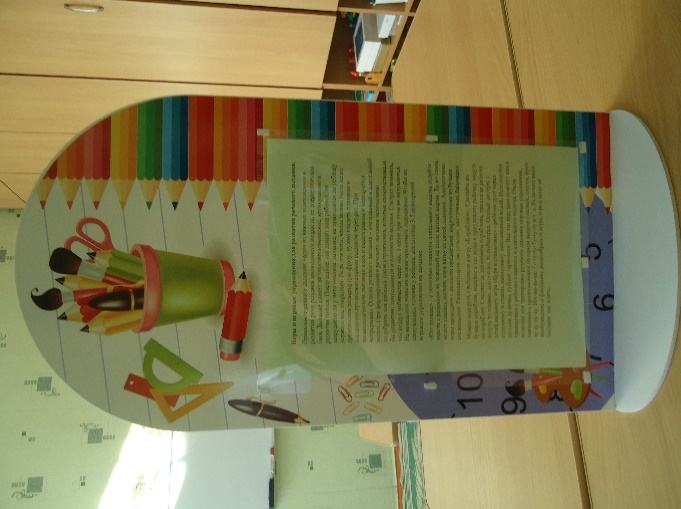 Информационный материал для        педагогов
Центр коррекции произношения звуков
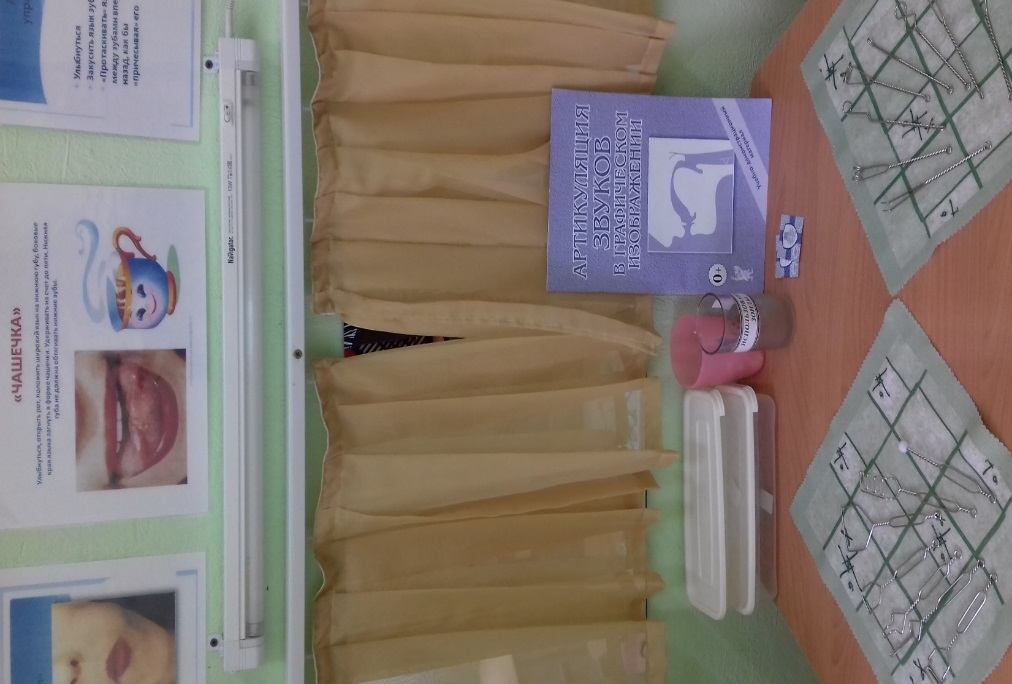 Центр коррекции произношения звуков
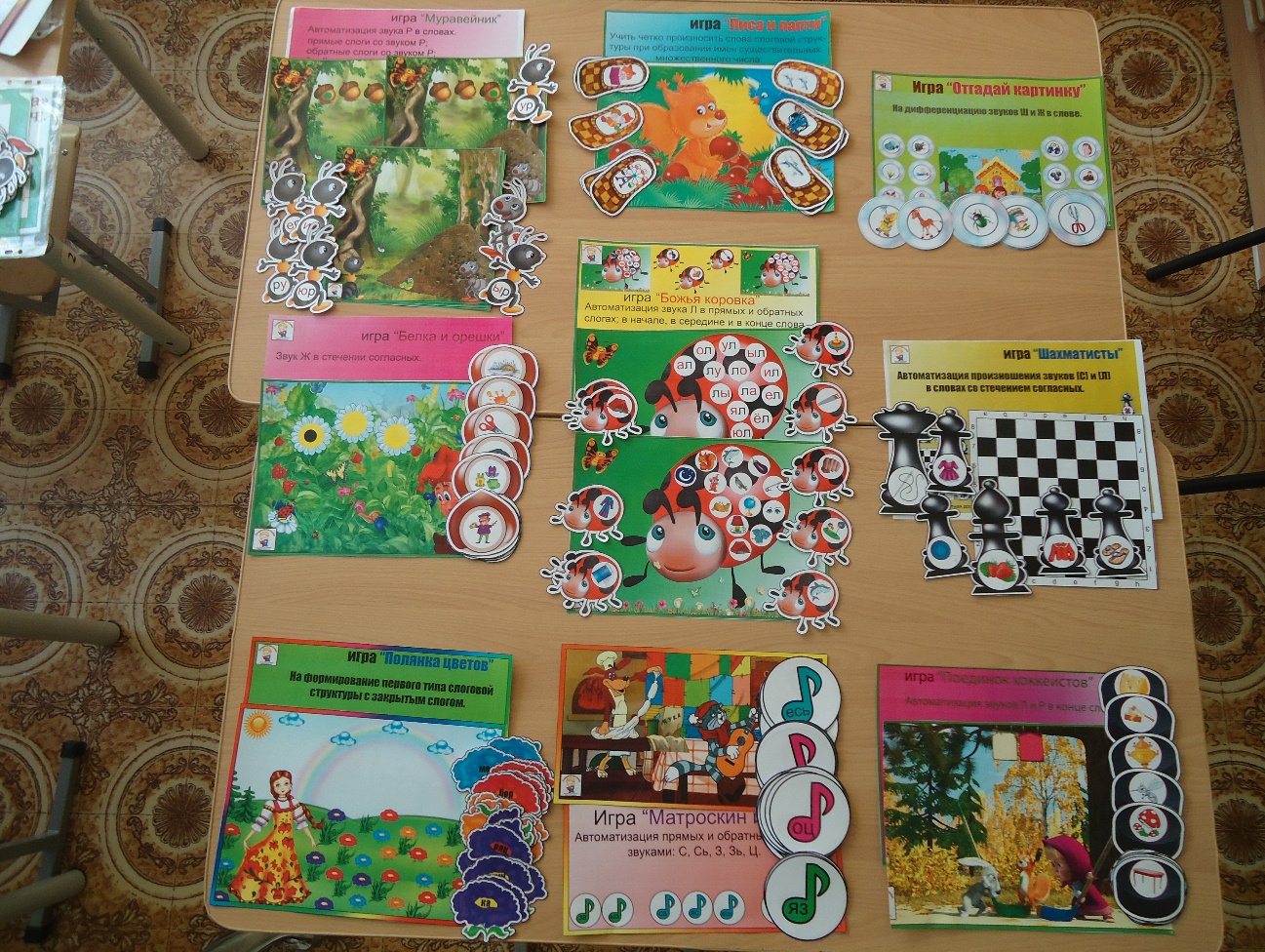 Центр формирования фонематических процессов
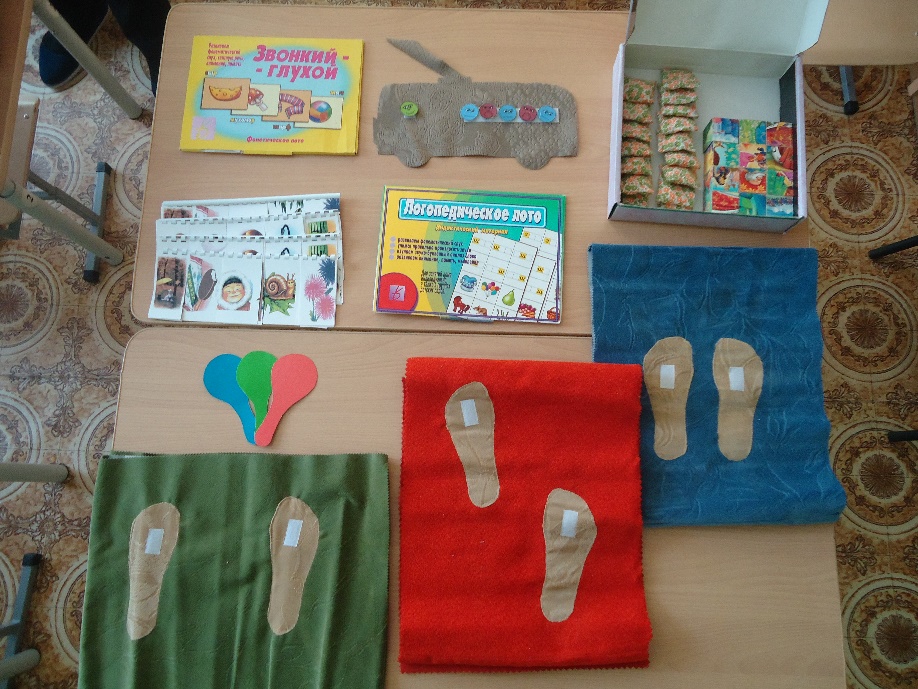 Центр формирования фонематических процессов
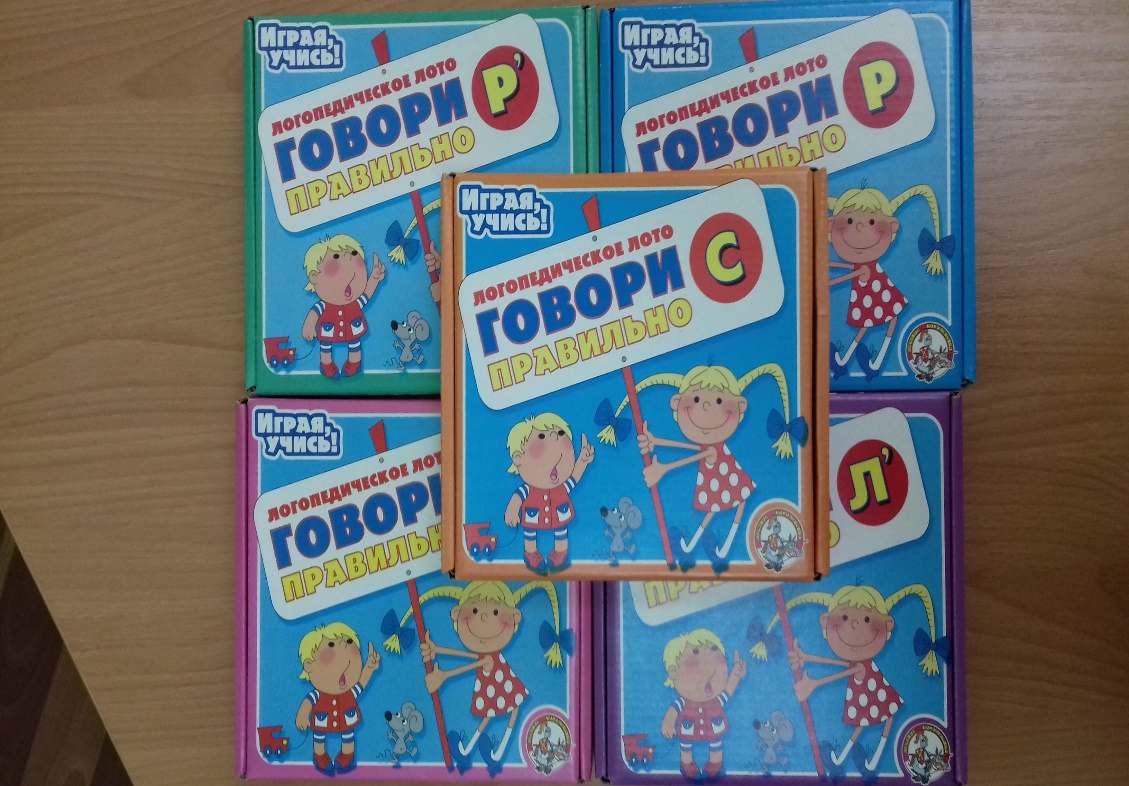 Центр коррекции лексико-грамматических категорий
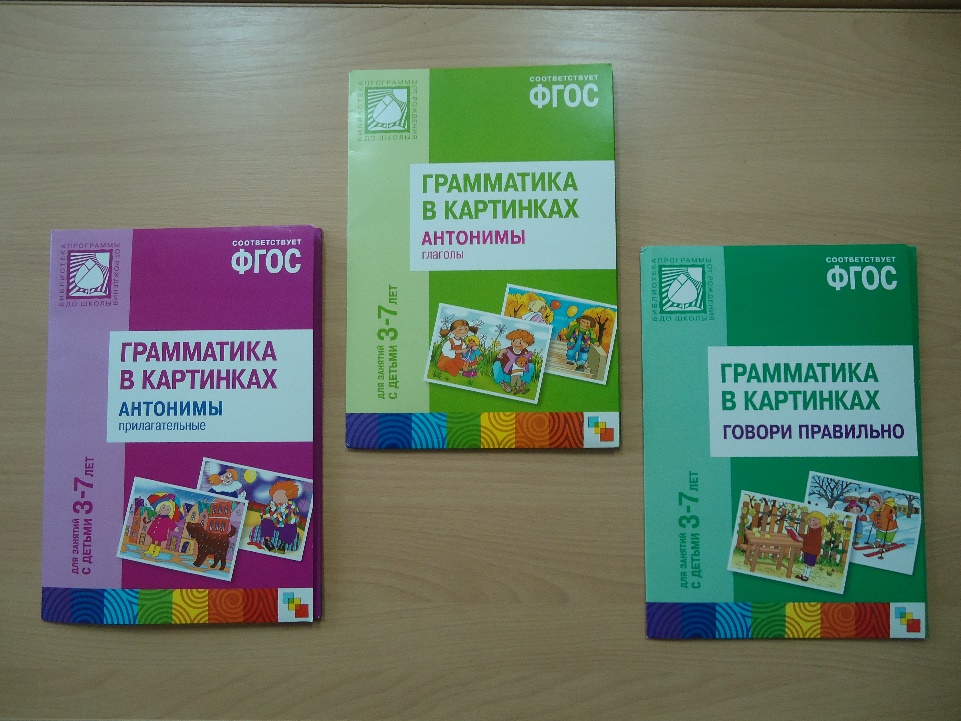 Центр развития связной речи
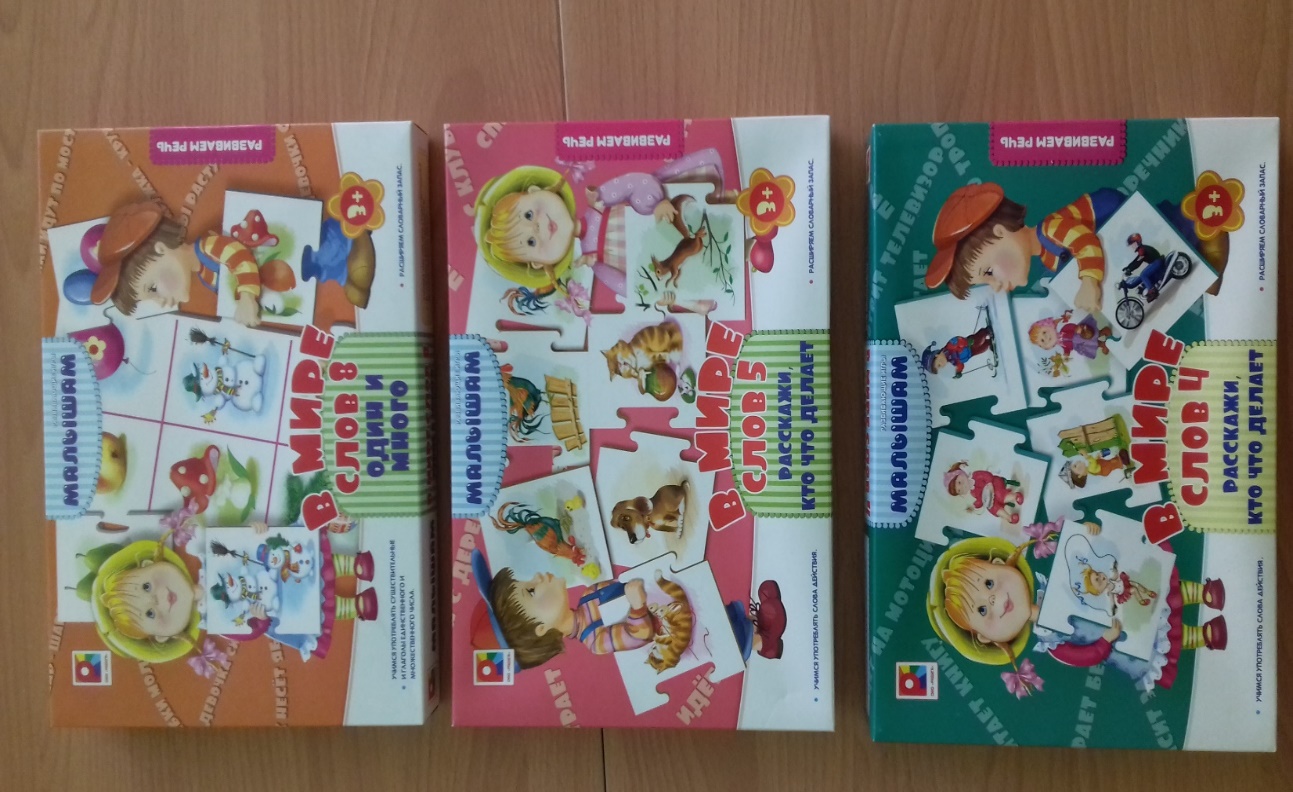 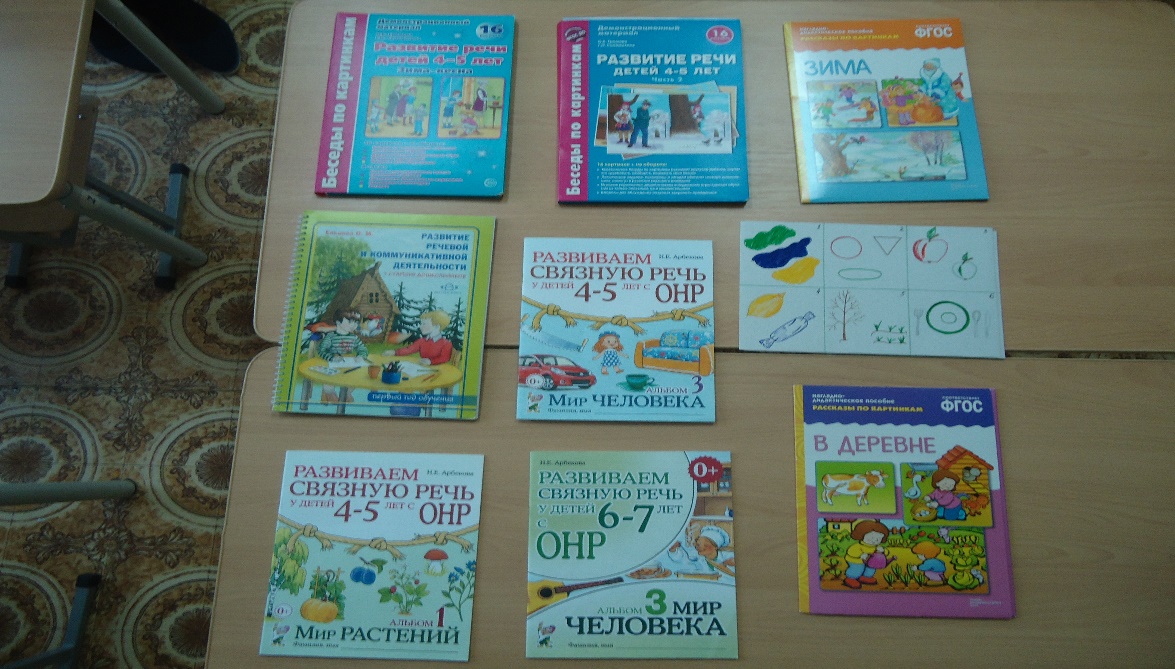 Центр предупреждения и коррекции дислексии и дисграфии.
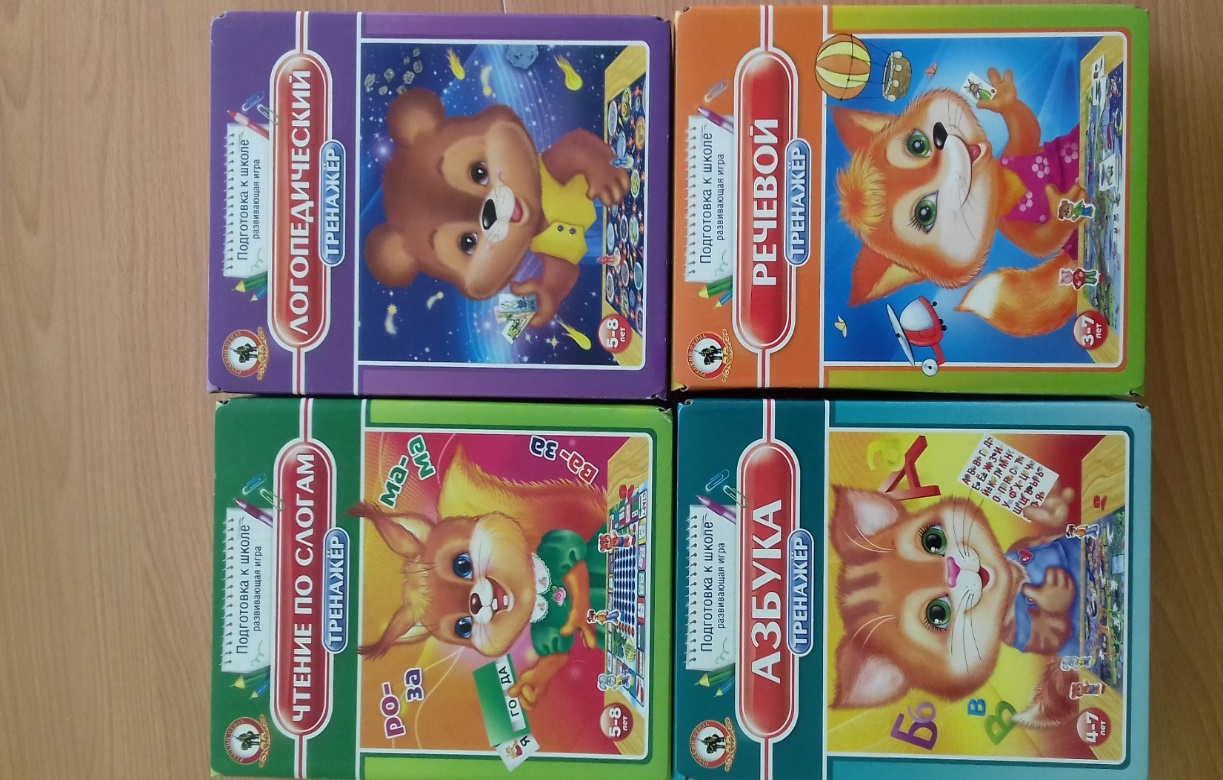 Центр предупреждения и коррекции дислексии и дисграфии.
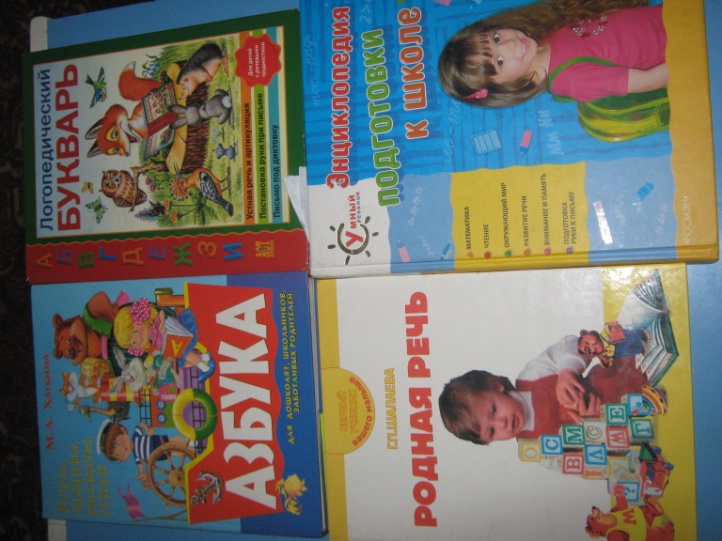 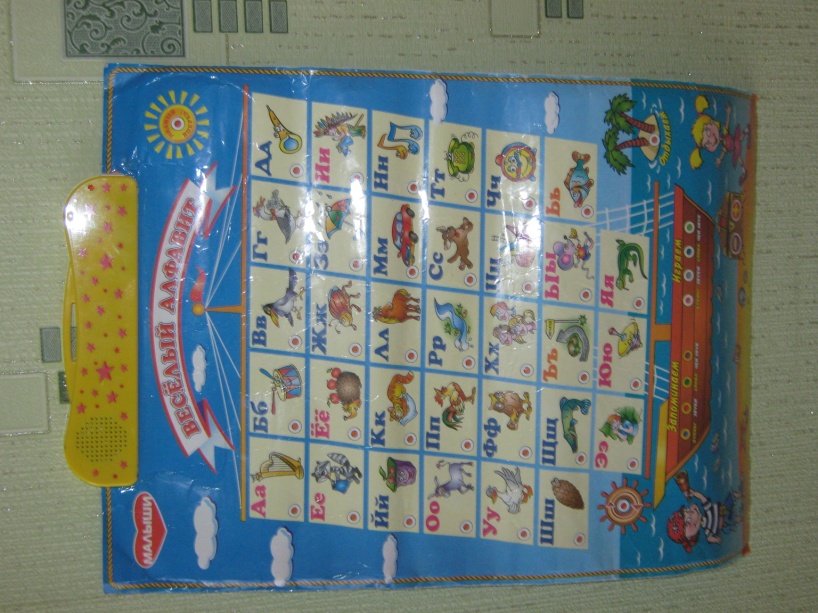 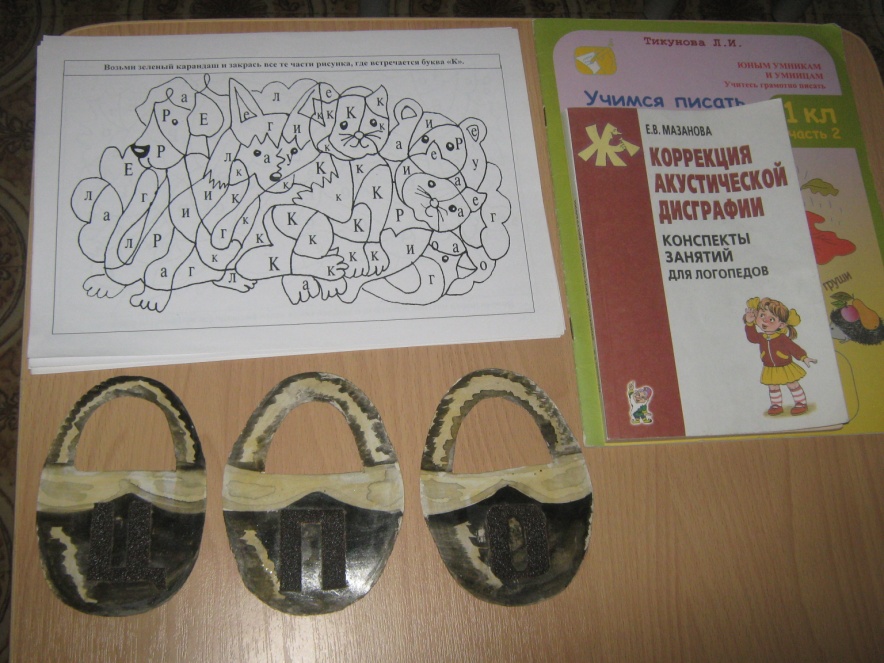 Центр диагностики звукопроизношения
Центр обследования слуха
Речевые и настольные игры
Центр развития мелкой моторики
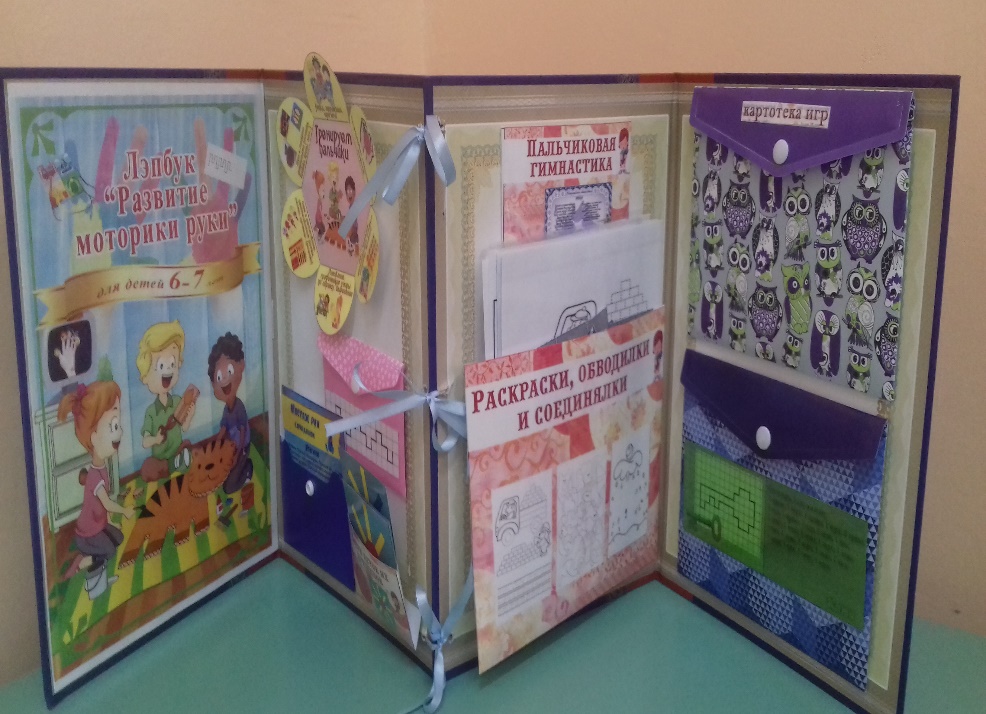 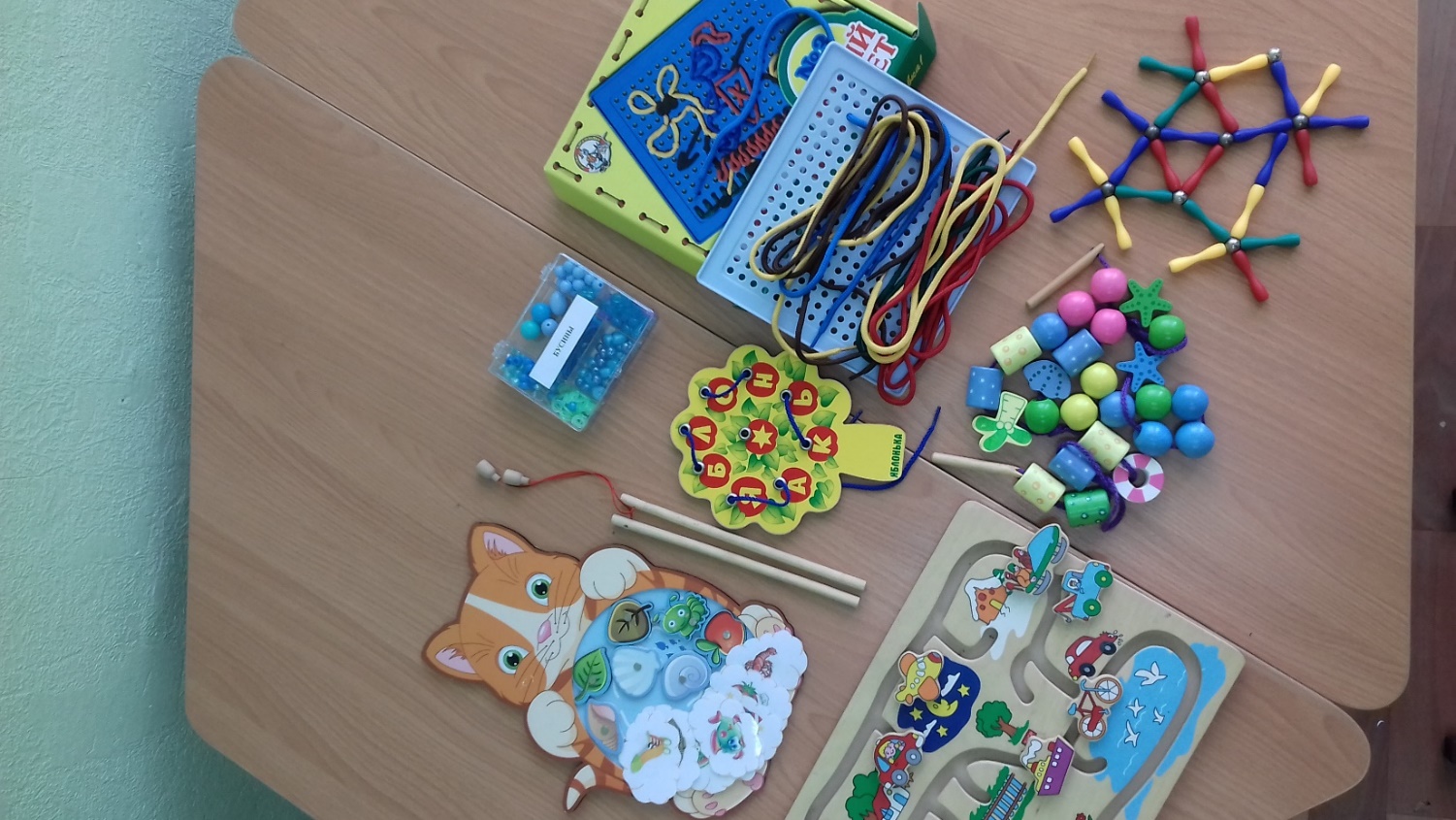 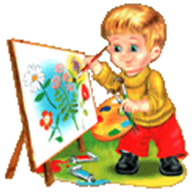 Центр развития высших психических функций
Центр развития дыхания
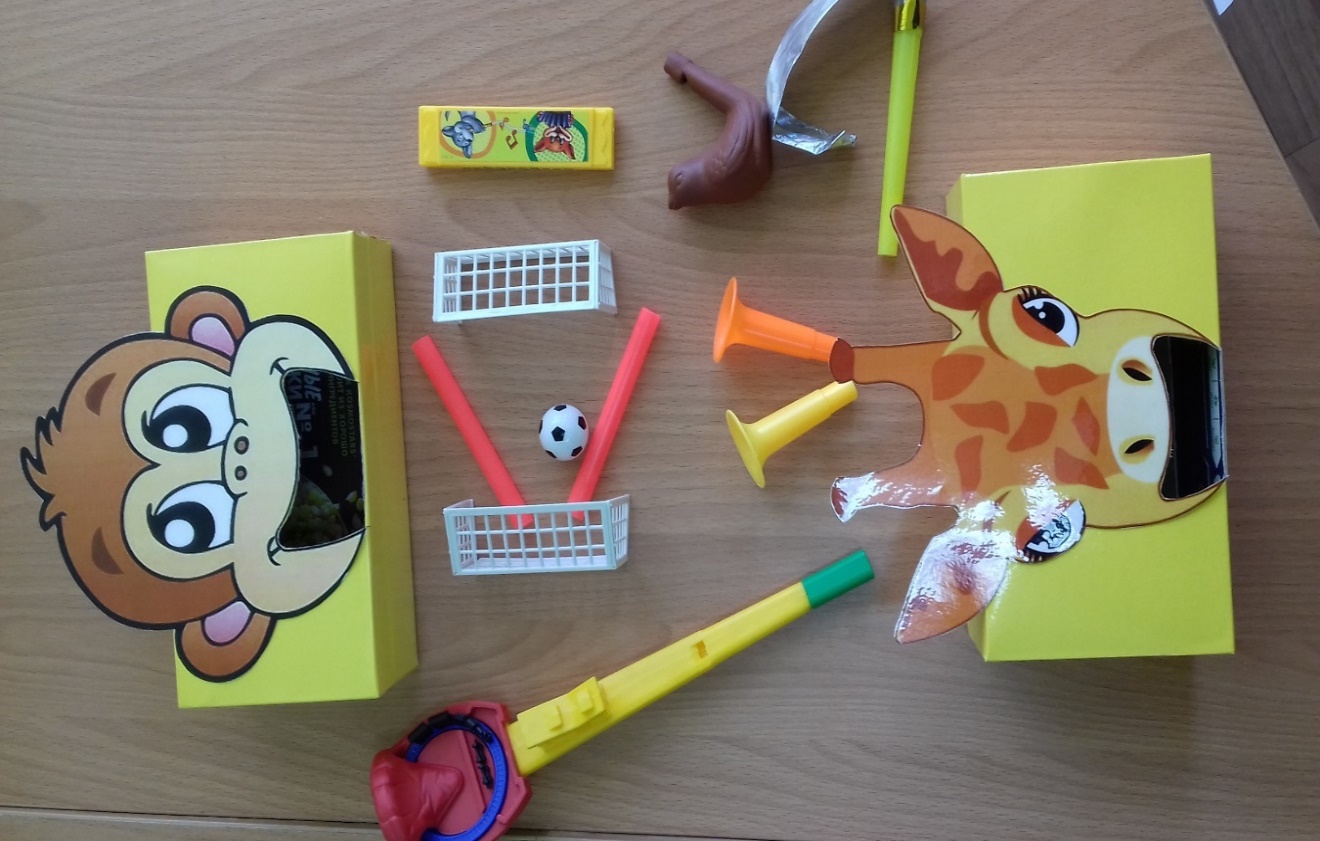 Центр оздоровления
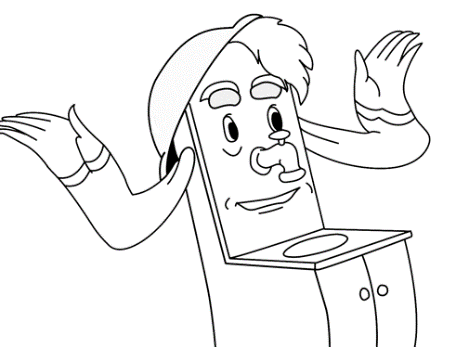 Рабочая зона логопеда
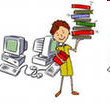 Спасибо за внимание!